Maryland’s Solar Energy Goals
Citizens Advisory Committee Meeting 
May 18, 2022
Tools to Fight Climate Change in Maryland
Addressing climate change is a major priority in Maryland and has been for over 15 years 
There are now FIVE key areas of focus:
The Greenhouse Gas Emissions Reduction Acts (GGRA) of 2009 and 2016
The Maryland Commission on Climate Change (MCCC)
Partnerships and Regional Collaborations
RGGI, ZEV MOU
United States Climate Alliance, etc. 
Pushing back on Federal backsliding
Climate Solutions Now Act of 2022
Maryland Commission on Climate Change (MCCC)
Original Climate Change Commission established through executive order in 2007 - Developed a 2008 Climate Action Plan that led to the 2009 GGRA 
MCCC codified into law in 2015
Established a balanced, bipartisan Commission
Representatives from the General Assembly, state and local government, the private sector, environmental advocacy groups, labor, the general public & more
Basic charge of the MCCC:
Provide recommendations on how to reduce GHG emissions and adapt to the impacts of climate change
Four Working Groups: 
Mitigation 
Adaptation and Resiliency 
Scientific and Technical 
Education, Communication, and Outreach
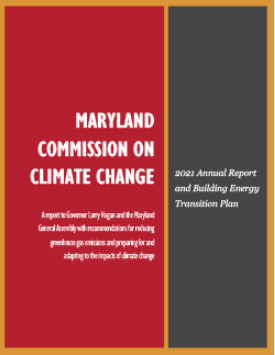 Climate Change Legislation History
Climate change effort originated in 2007 by Executive Order (2008 “Climate Action Plan”)
Resulted in the “Greenhouse Gas Emission Reduction Act” of 2009 – MDE generated a 25% by 2020 Plan 
GGRA reauthorized in 2016, adding a new goal 
40% GHG reduction by 2030
In 2021, MDE submitted a comprehensive plan for a 40% reduction by 2030 
April 2022, the Climate Solutions Now Act became law
CNSA requires a Plan for a 60% by 2031 and Net-zero by 2045 
Both the GGRA and CSNA require that the State’s GHG Plans support a healthy economy and create new jobs
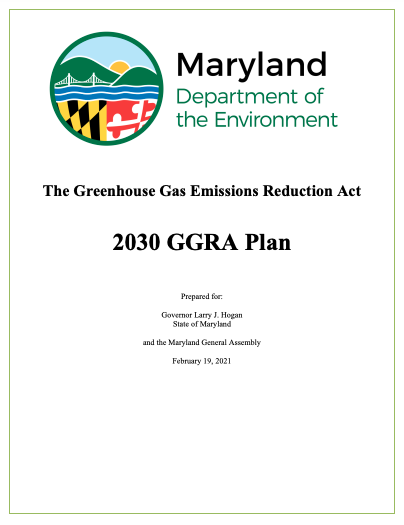 The 2030 GGRA Plan
The Climate Action Plan includes existing and new programs - across all levels of government
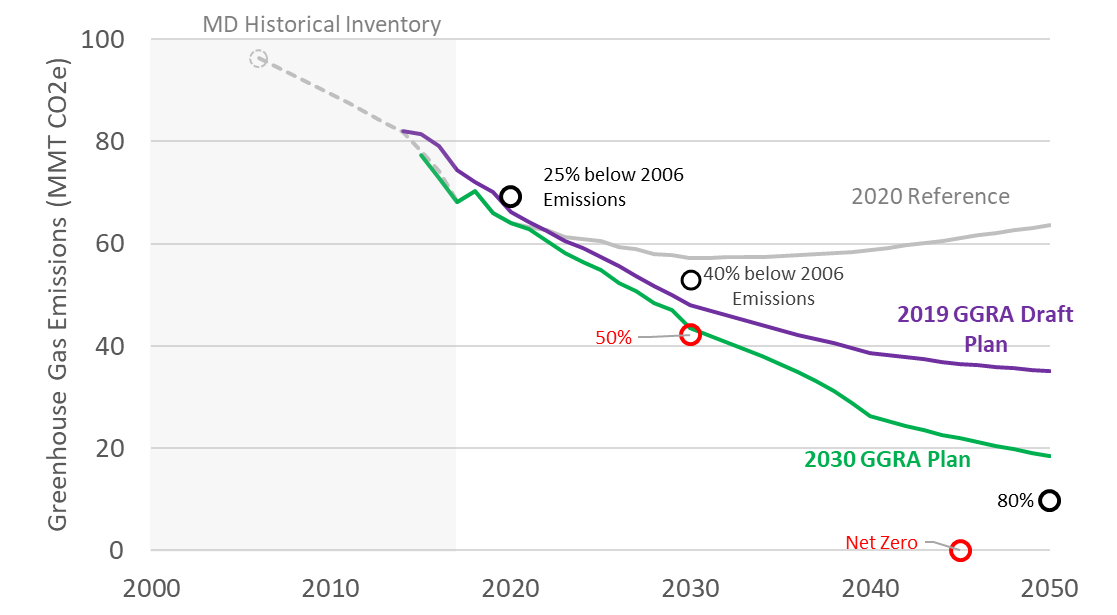 Maryland greenhouse gas emissions, accounting for sequestration. Projections from Draft Plan and 2030 GGRA Plan.
[Speaker Notes: The 2030 plan that we published in February includes detailed GHG emissions analysis
projections using an economy wide model developed for us by the consultant E3 the 
model is referred to as the pathways model 
 
this graph  shows our GHG projections out through 2050 

the Gray line is our reference case which is affected by existing policy - no new action 
and you can see that we can continue to make progress in the near term but we 
don't achieve our goals without additional action 
 
the purple line represents how much lower emissions were projected to be, under our 
draft GGRA plan - that we released in late 2019 
 
and the green line shows the latest projections underour latest GGRA plan -  that we 
released  earlier in this year 

It includes existing and new programs, across all levels of government with a 
focus on new state programs 
 
Also important to note that these numbers account for sequestration]
Climate Solutions Now Act of 2022
Most Ambitious Near-Term Goal in U.S.: 60-by-31
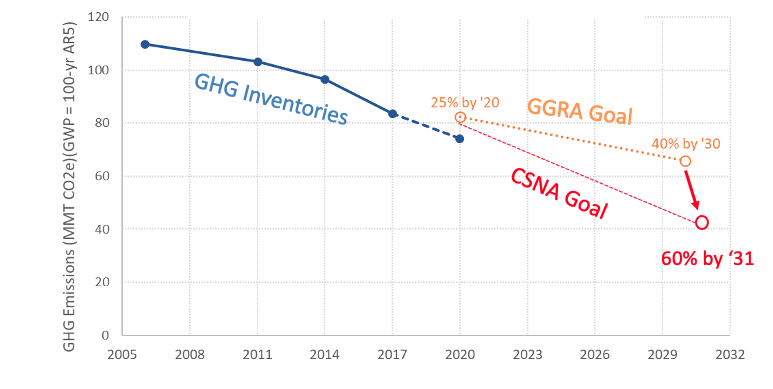 And Net Zero by 2045, consistent with other leaders
Overview: to Inform the Discussion
What are MD’s renewable energy goals?
What/who are the local drivers in MD?
How will MD balance these goals with land use change and water quality impacts? 
What new guidance has MD issued based on what you’ve learned about large scale solar development?
Maryland’s Renewable Energy Goals
The Clean Energy Jobs Act (CEJA) establishes that 50% of MD’s electricity shall come from renewable energy resources by 2030 
Includes a commitment to examine ways to achieve 100% clean electricity by 2040 
CEJA builds upon the renewable portfolio standard (RPS) which is the primary statutory obligation that increases electricity generation from renewables 
Renewable energy generators will enter a market and supply renewable energy credits 
Specifically, CEJA sets a new requirement for solar arrays to produce 14.5% of electric power by 2030, up from the current goal of 2.5% by 2020
Update Renewable Portfolio Standard
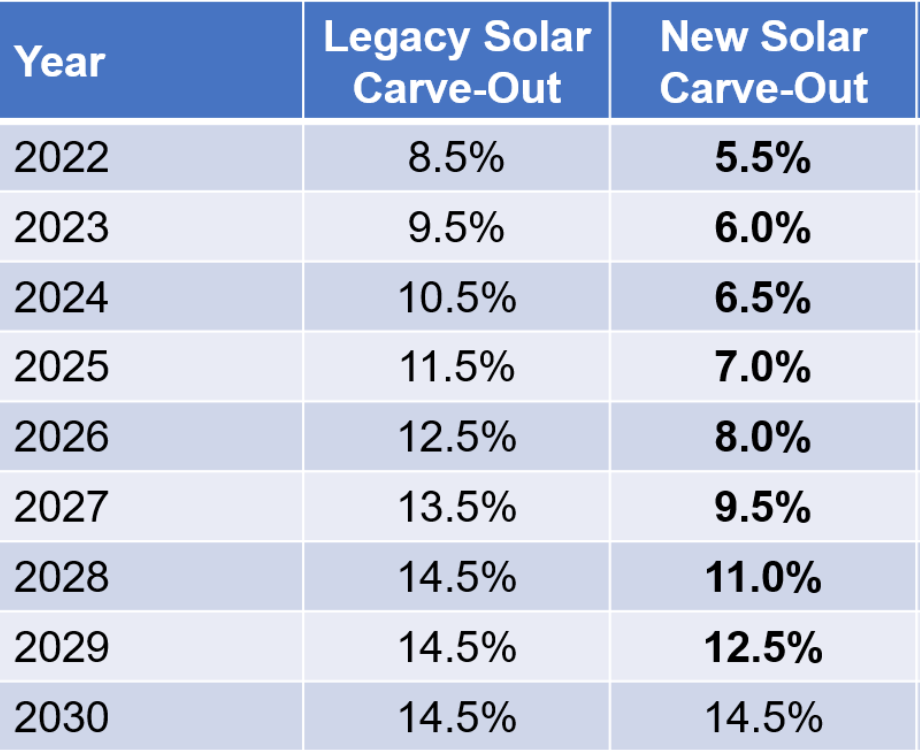 The RPS requires electrical suppliers to provide a percentage of sales from Maryland-certified Tier 1 and Tier 2 renewable resources to reach 50% by 2030
In 2021, SB0065 changed Maryland’s solar carve-outs from 2022-2029
The 2030 14.5% solar carve-out remains
What are the local drivers of RE?
Incentives and Tax Credits 
Ambitious economy-wide GHG Targets 
Remove Obstacles during Project Planning/Permitting
Supportive Legislation 
Expansion of the Net Energy Metering Cap
Smart Incentive Programs
The Maryland Energy Administration (MEA) implements several programs funded by the Strategic Energy Investment Fund to provide grants for renewable energy projects
Incentive programs enable cost effective solar development and consider land-use and land conservation
SB0860 (2022) passed into law providing a tax incentive to encourage community solar energy generating systems on:  
rooftops, 
brownfields,
landfills and clean fills 
agrovoltaics
Remove Obstacles for Local Jurisdictions
Each county in Maryland has the authority to plan and regulate its own land use – but the development of new generation must be approved by PJM 
PJM administers the interconnection of all regional electricity generation projects 
A significant portion of Maryland’s proposed solar projects (listed in the PJM Queue) on the Eastern Shore
The solar projects in operation took an average of 3 years from entering the PJM Queue to coming on-line
Proposed solar projects on the Eastern Shore are projected to take up to 8 years
Increase the Cap on net-metering
The Maryland Public Service Commission issued a report in November of 2020 on the status of net energy metering in Maryland
The Commission recommended that the General Assembly begin to explore expanding the current net metering cap or alternative replacement policies. 
Expansion of the Net Energy Metering Cap
Net energy metering has been a part of Maryland energy policy since 1997
In 2021, the net metering cap was increased from 1,500 MW to 3,000 MW 
The doubling of the cap will encourage the adoption of distributed generation assets 
Property owners are incentivized to invest in behind-the-meter electricity generation assets like rooftop and community solar
Cleaner Air from Renewable Energy
Transitioning away from fossil fuel fired electricity generation to renewable energy has a measurable impact on water quality in the Chesapeake Bay  watershed
Atmospheric NOx deposits to tidal waters
Indirect deposition occurs when airborne NOx is not assimilated by the land
https://www.chesapeakebay.net/news/blog/clean_air_act_improves_water_quality_in_chesapeake_bay
How will MD balance these goals with land use changes and water quality impacts?
Maryland Agricultural Land and Solar Generation
For utility-scale solar developers, Maryland’s agricultural land is a convenient option 
More than 30 solar generation facilities are currently under construction or review by the state, and a vast majority will be located on agricultural lands
From a developer’s perspective, the availability of large tracts of open land, which is more common in rural communities, is ideal as it generally does not require extensive site work (e.g., grading, or clearing), particularly if located within proximity to a power substation. 
Natural and Working Lands provide critical ecological benefits such as water quality and carbon sequestration
The Maryland Public Service Commission (PSC) coordinates the CPCN* review process that requires state agencies to examine the costs and benefits of utility-scale solar (>2 MW) on agricultural land
* Certificate of Public Convenience and Necessity (CPCN) allows someone to construct new generating station
Protecting Agricultural Lands
The state’s primary instrument for conserving farmland is the Maryland Agricultural Land Preservation Foundation (MALPF)
Maryland Department of Agriculture purchases agricultural preservation easements restricting development on farmland and woodland
Created in 1977, MALPF is one of the first of its kind and has become one of the nation's leaders in agricultural land preservation 
Its mission is to protect the best quality farms and expand on existing preservation areas to increase the size of contiguous blocks of preserved farmland
Maryland's Forest Conservation Act and Solar Generation
Protecting Forested Land: Maryland enacted the Forest Conservation Act (FCA) in 1991 that requires that any project that disturbs more than 40,000 square feet must comply with the county implementation statutes
The Act established standards for land development to consider conservation in the project planning process
County and municipal governments are responsible for making sure these standards are met but CPCN permits are dependent on FCA compliance
Post-Solar Restoration of Farmland
Maryland’s CPCN license conditions generally require that once the operating life of a solar facility ends (at least 30 years), the facility must be decommissioned, and land returned to its original condition 
Also, CPCN license conditions require a detailed decommissioning plan and surety agreement to be filed with the PSC
Guidance on large scale solar development?
Governor Hogan signed an executive order in 2019 establishing a task force on renewable energy development and siting (REDS)
The Task Force released a final report in August 2020
The report summarized the State’s renewable energy siting issues, and in particular, siting on natural and working land
REDS Task Force Recommendations
Develop Additional Incentive Programs 
Consider Options for Updating and Streamlining the CPCN Process
Expand Rooftop Solar and Other Preferred Applications by Increasing the Net Energy Metering Cap 
Accelerate Residential Rooftop Solar Permitting
Evaluate New and Existing State and Local Government Facilities and Land for Solar Potential 
Establish an Offset Requirement for Farmland Development Similar to Maryland’s Existing Forest Offset 
Degraded Lands with Photovoltaic (PV) Potential
REDS Task Force Recommendations
Develop SmartDG+ a free online tool to site solar 
Address Transmission and Distribution Constraints 
Assess Environmental Justice (EJ) Siting Impacts 
Develop Streamlined Standard to Review and Approve Energy Storage Projects 
Expand Efforts to Develop Microgrids in Maryland by Leveraging Solar in the Built Environment 
Expansion of Maryland Green Registry
Promote Complementary Practices Like Agrovoltaics and Pollinator Habitat
Next Steps for MDE
CSNA requires MDE to produce a 60% by 2031 Plan
Draft Plan due June 2023.
Final Plan due December 2023.
Contact
Chris Beck
christopher.beck@maryland.gov